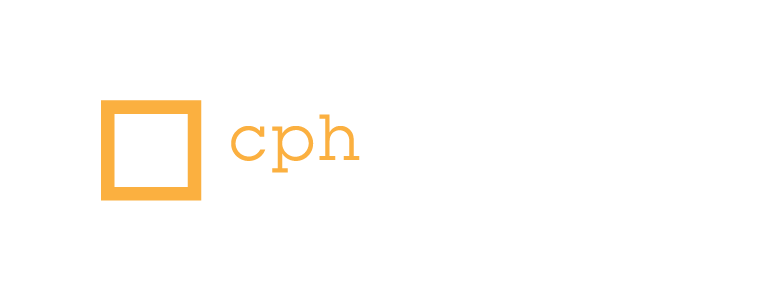 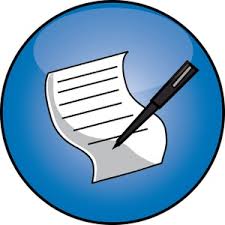 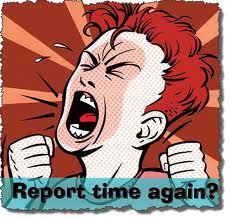 Bachelor project kick-offAutumn 2017
Bachelorproject
Agenda
Requirements for the bachelor project

Structure of the bachelor report

Counsellors & Group status
Bachelor project
Important dates
Bachelor project start 		1. November

Bachelor project hand-in 	3. January 2018 *
 
Bachelor project exam	 	22. – 24. January

Bachelor graduation		You’ll receive information 					from the reception at 						your school mail

Electronic hand-in in WISEflow
Bachelor project
Bachelor project – Central points from the curriculum
The education is finished by a bachelor project
The project can be in groups of up to three students
The project is TYPICALLY conducted in cooperation with a company
It is your counsellor who approves the problem formulation
The project must address central parts of the program
The scope of the project must MAXIMUM be 40 pages + no of students * 20
The assessment is primarily based on your work (the report)
Bachelor project
Bachelor project – Differences from computer science project
Higher professional level
The central PBA topics must constitute the main problem (one or more)
systems integration
Test
contract based development
large systems development
Higher level  of generality 
Reflections in the project must be more general - i.e. less personal and of more og interest for the profession
Bachelor project
Theory in the  Bachelor project
Do not forget the P in Professional bachelor
Practical issues, preferably in a company

The project must demonstrate the you
Are ”ready” (the project is your masterpiece)
Can contribute to the development of the profession by generalising your experience ( the project becomes a ”show case”)
Bachelor project
The report
Product report (~50 %)
Delivery to the commissioner, that
Documents a developed system
Document a solution to a problem (i.e. usage of standards for integration)
Recommendations for usage of technology (i.e. a comparative analysis of different technologies) …
Process report (typically max. 25 %)
Delivery to the assessors, describing how the solution is produced focusing on documenting professional conduct of work
Documentation of a structured and systematic approach to problem solving
Be able to show the underlying rationale behind decision making
Theory report (25 % or more)
Delivery to the profession, describing how the issues can be considered ad a field study / a case handling generic problems
Evaluation of method and work 
Emphasizing of relevant topics
Assessment of technologies …
Bachelor project
Process report- a systematic and structured approach
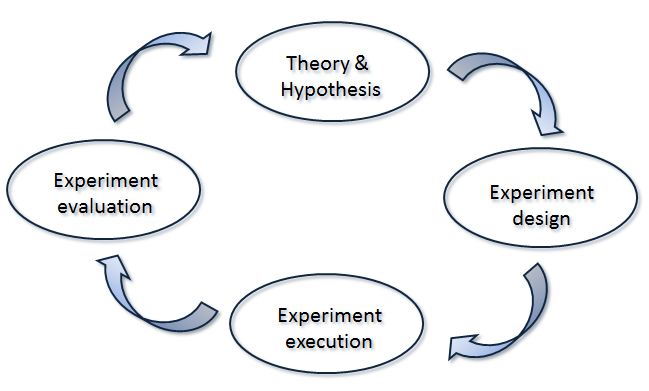 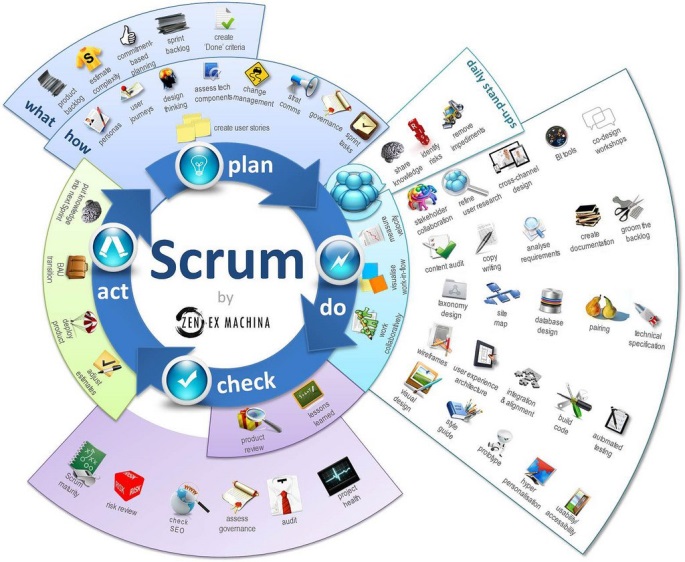 vs.
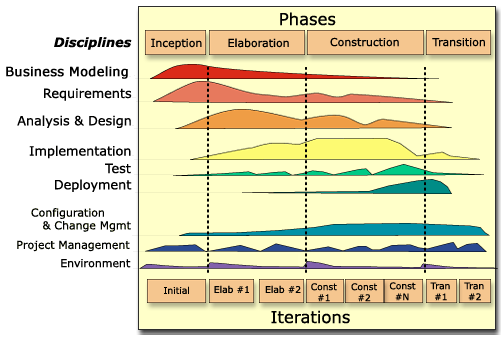 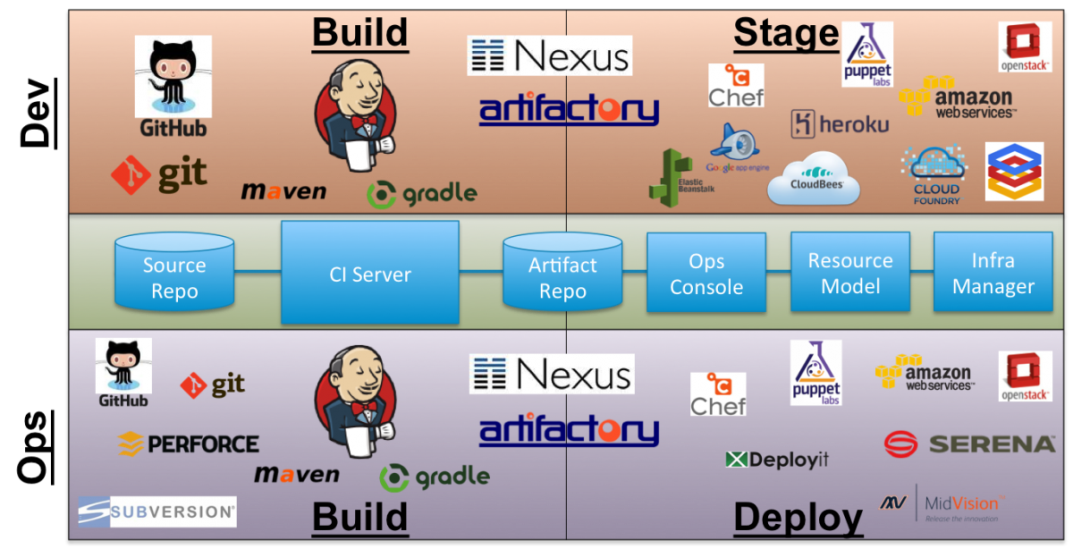 Bachelorproject
Theory report
Generalised subset of topics from product and process report relevant to others in the profession
Target group: Your fellow students or coming students at the program
Product report
Process-report
Theory-report
Bachelor project
The theory report (a generalisation)
Bachelor project
Induction and deduction
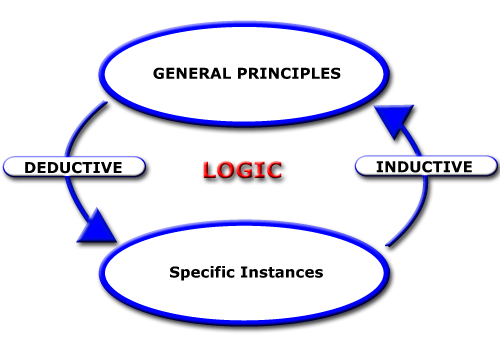 Bachelorproject
The counselling
The counsellors will NOT correct, but lead the way i.e.

Evaluate

Provide critique

Counsellor meeting are dialogue meeting
Bachelor project
Counsellors
Counsellors
Kasper Østerbye koe@cphbusiness.dk
Tine Marbjerg tm@cphbusiness.dk
Caroline Hundahl chu@cphbusiness.dk
Rolf Helge Pfeiffer rhp@cphbusiness.dk 
Claus Terp claus.terp@mail.com
Counsellor resources
Approx. 1 hour pr. week pr. group
One-man group have less
Bachelor project